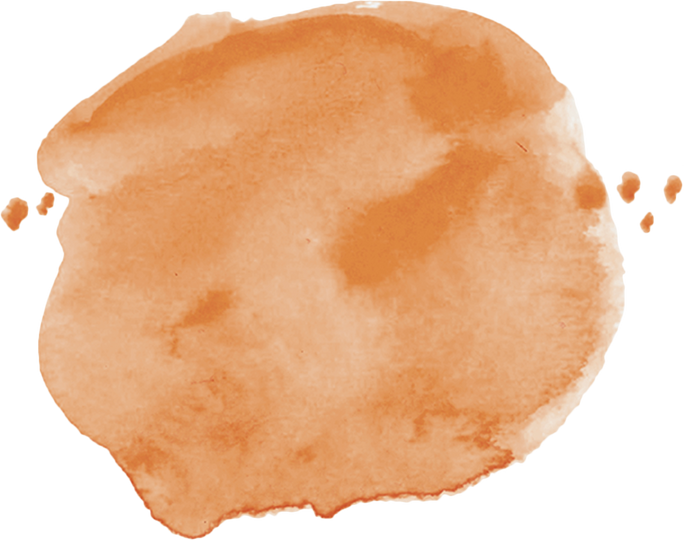 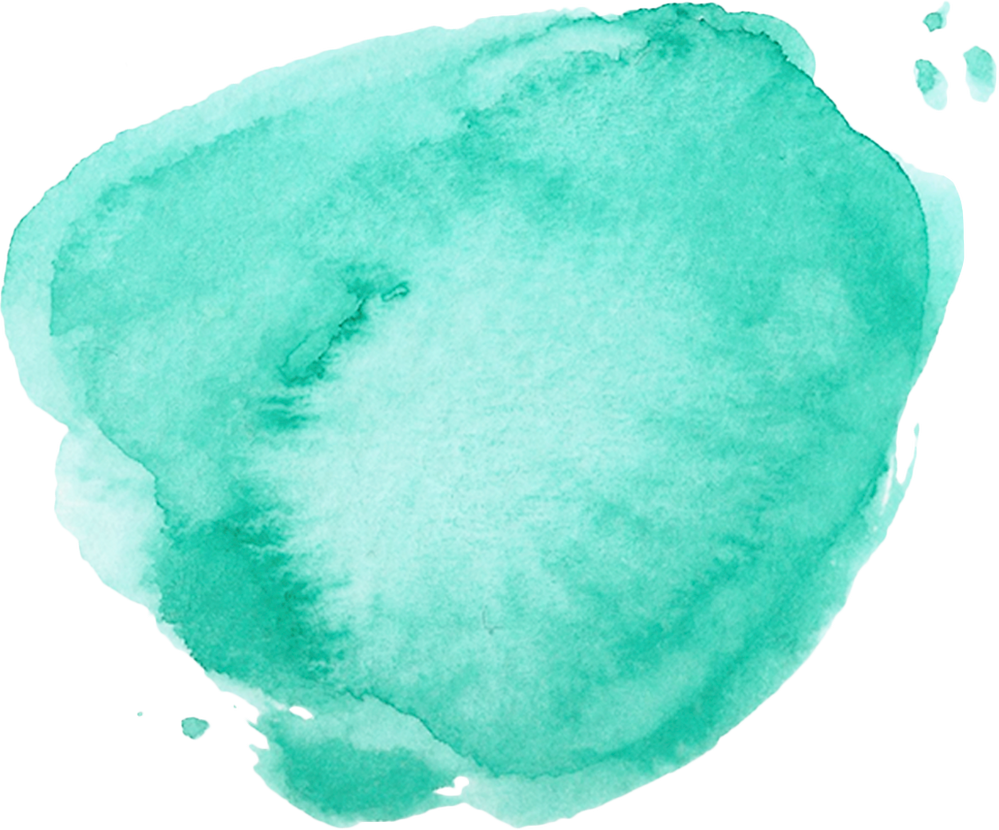 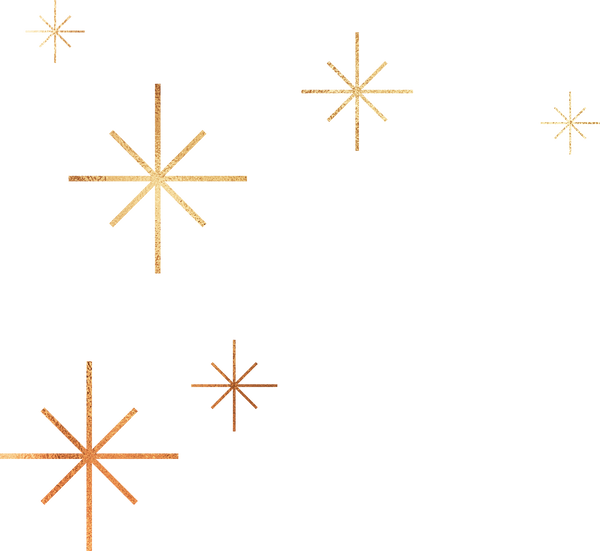 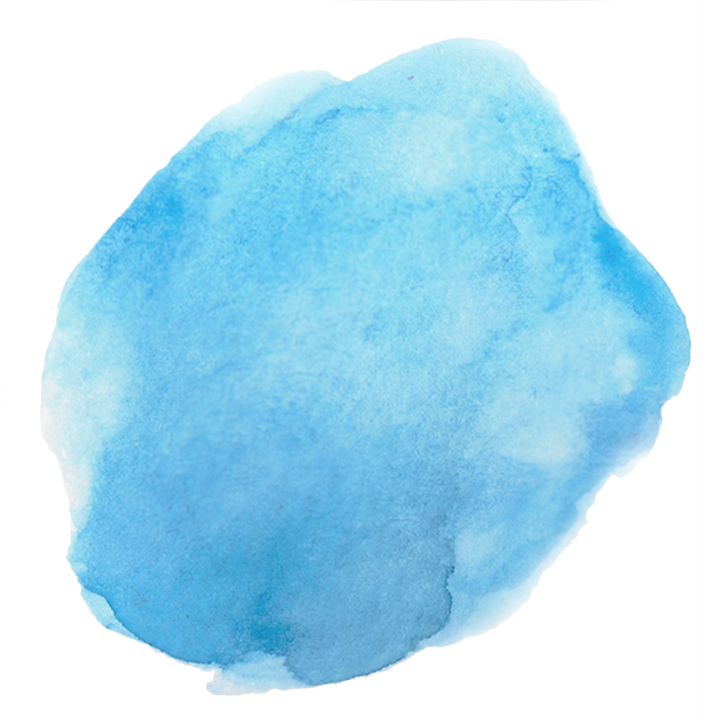 ENRICH SCOTLAND
RICH
(RESEARCH IN CARE HOMES)
VOICES
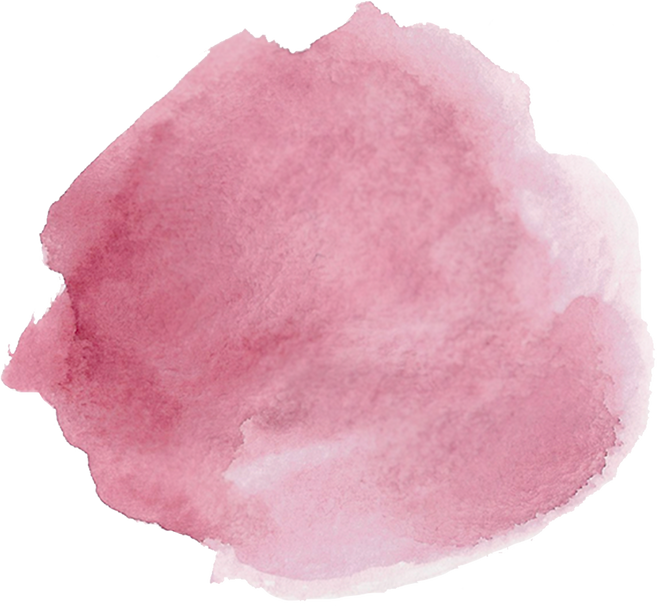 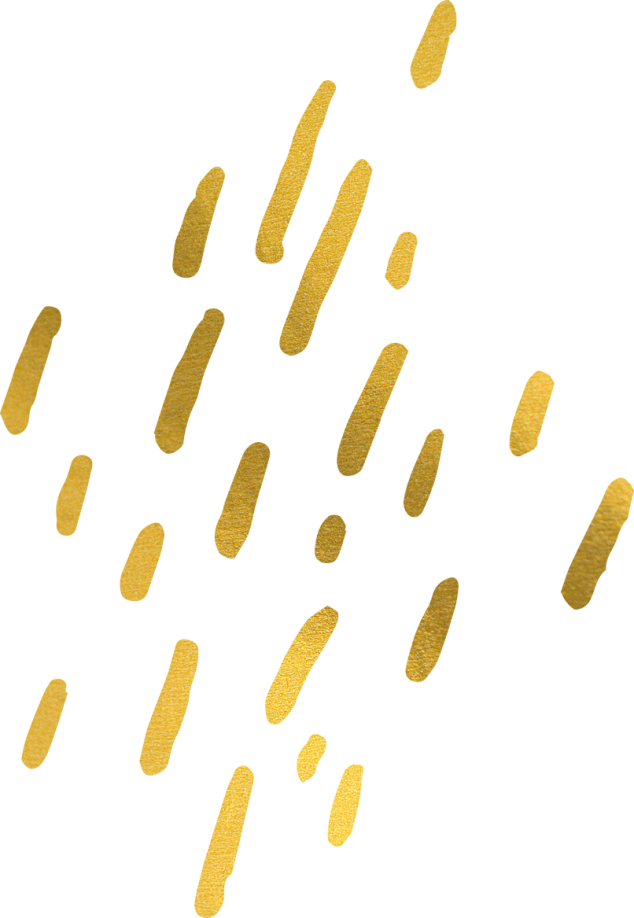 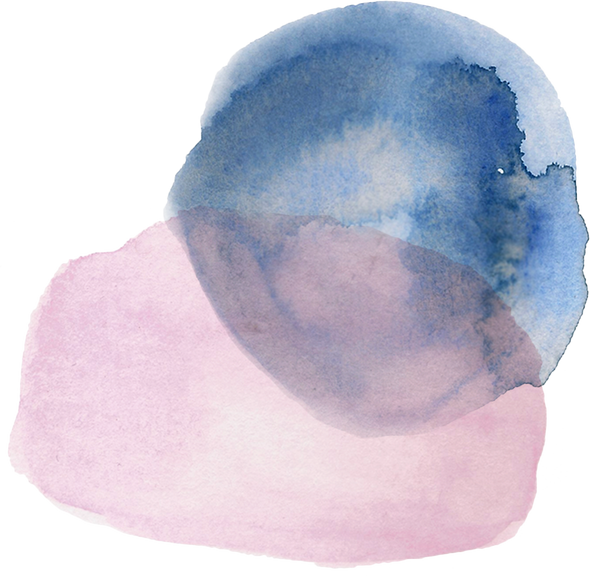 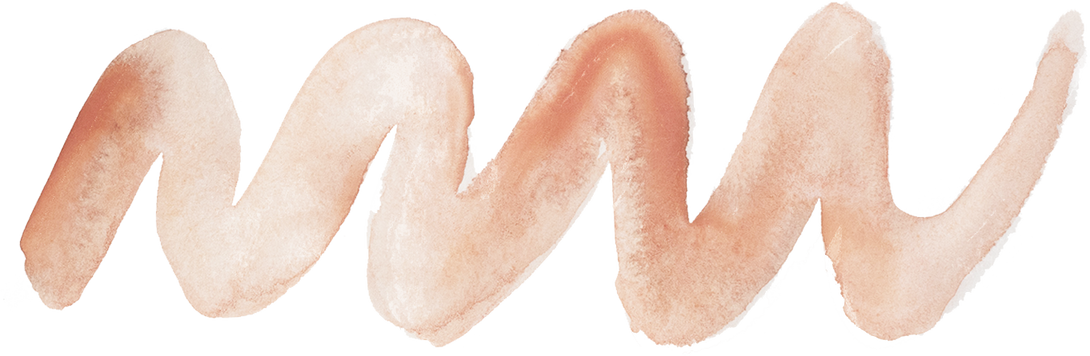 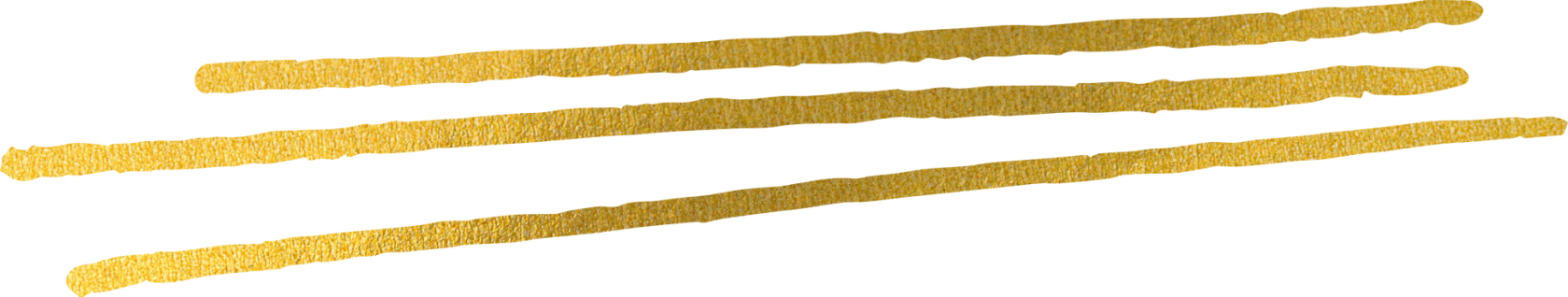 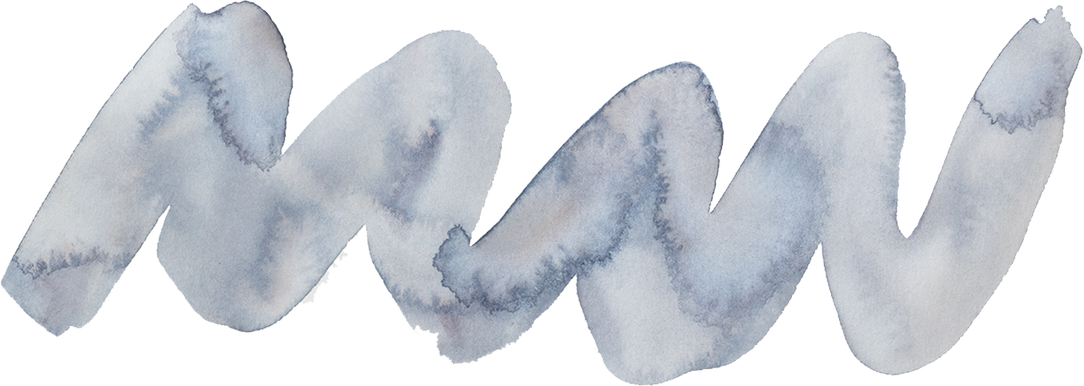 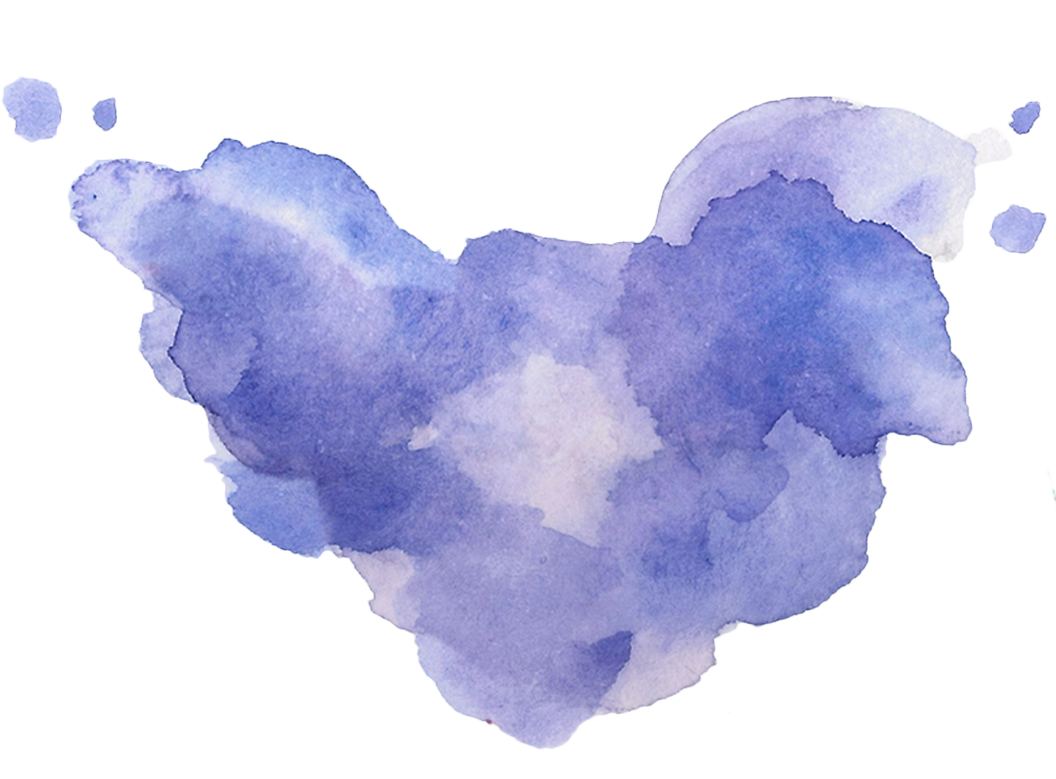 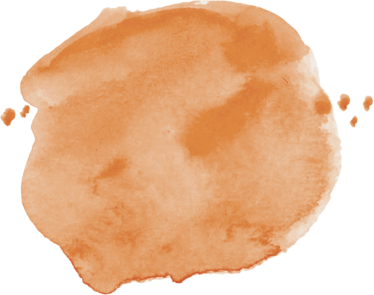 RICH Voices is the 'Patient and Public Involvement' group for ENRICH Scotland
WHO ARE RICH VOICES?
STAFF
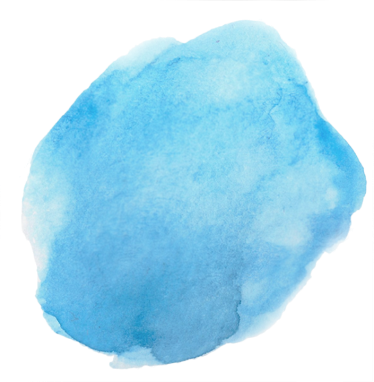 Rosie Ashworth - who also leads Partners in Research for the Neuroprogressive and Dementia Network

Anna Crawford- Patient and Public Involvement and Engagement Officer at Advanced Care Research Centre (ACRC)
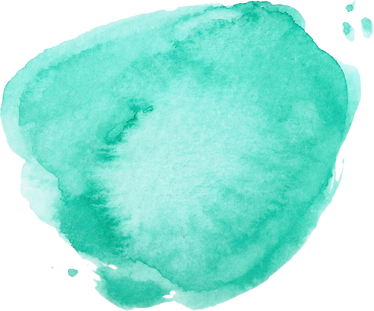 GROUP MEMBERS
Our primary focus is on collaborating with people living or working in care homes, and loved ones of those living in care homes. 

We also welcome the input of members of the public and professionals with a particular interest in the area.
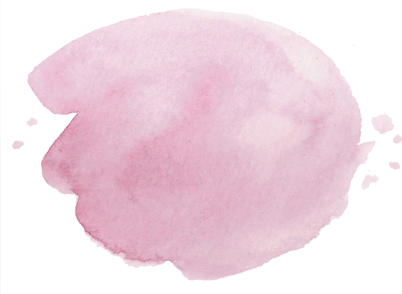 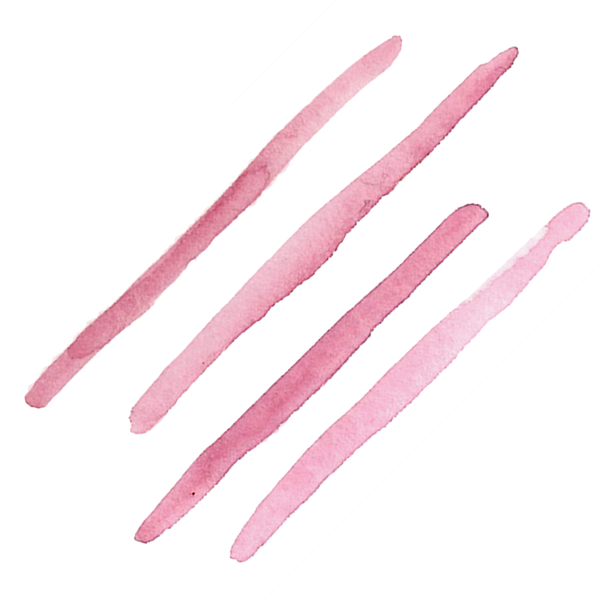 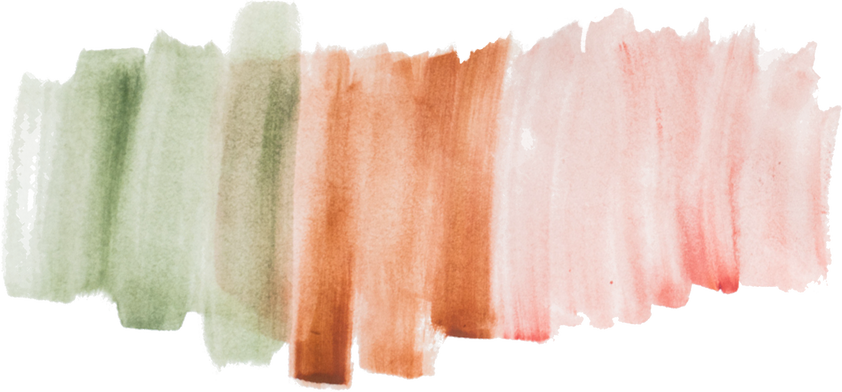 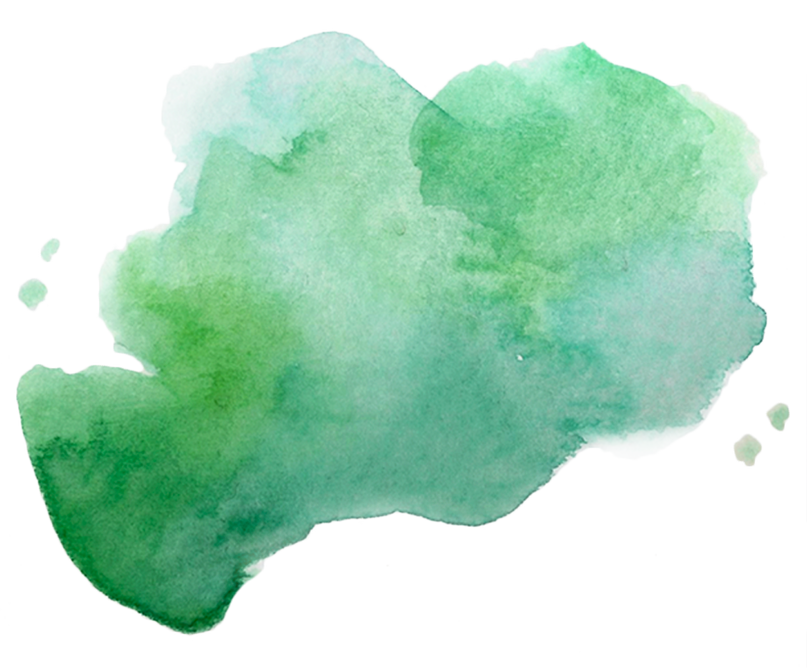 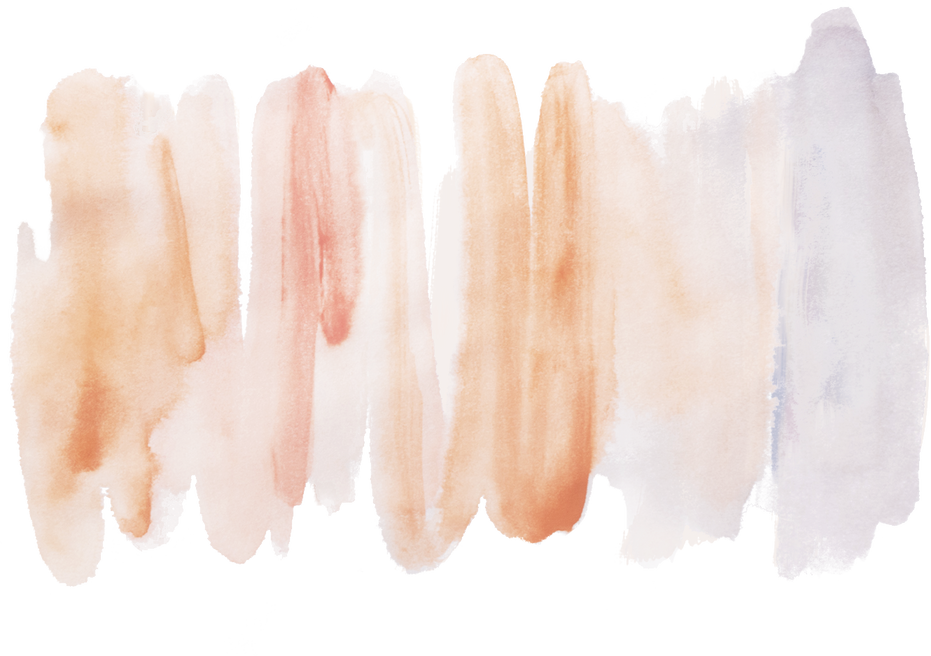 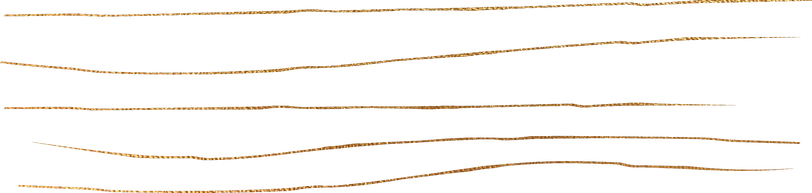 ACTIVITIES
PODCAST
We are looking to create a podcast for those who are affected by care homes to directly share their experiences. 

We aim to provide a safe, inclusive and welcoming platform to share under served voices.

ACCESSIBLE SCIENCE PLATFORM
We aim to provide better access to scientific information by creating an add-on to the ENRICH Website.

We hope to share plain-English summaries of research papers and offer members to chance to review their suitability
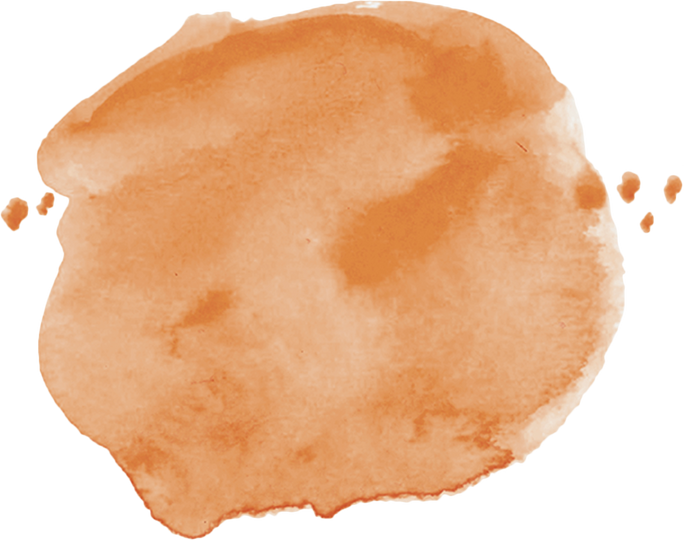 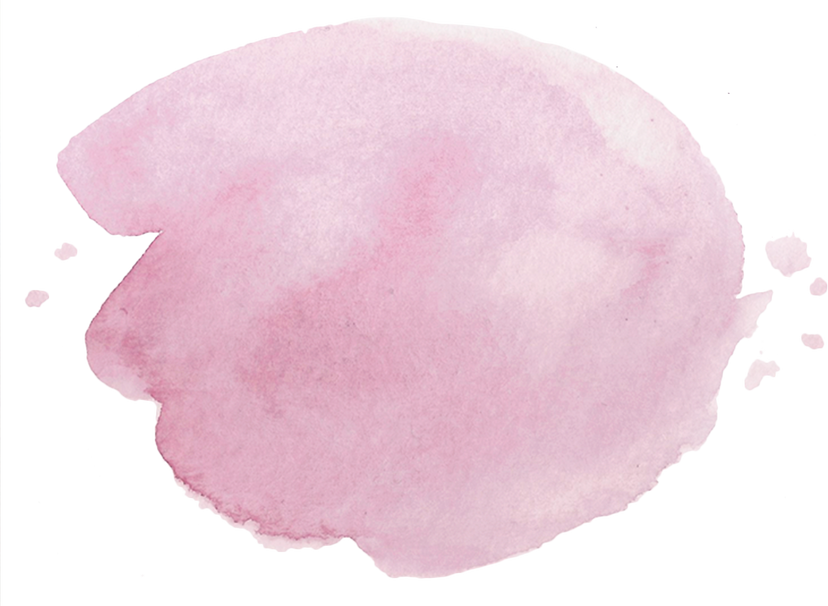 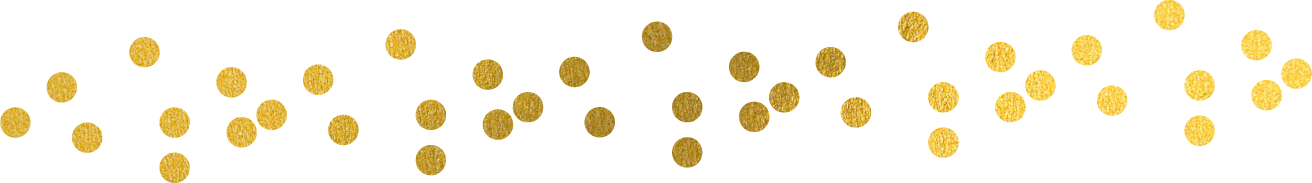 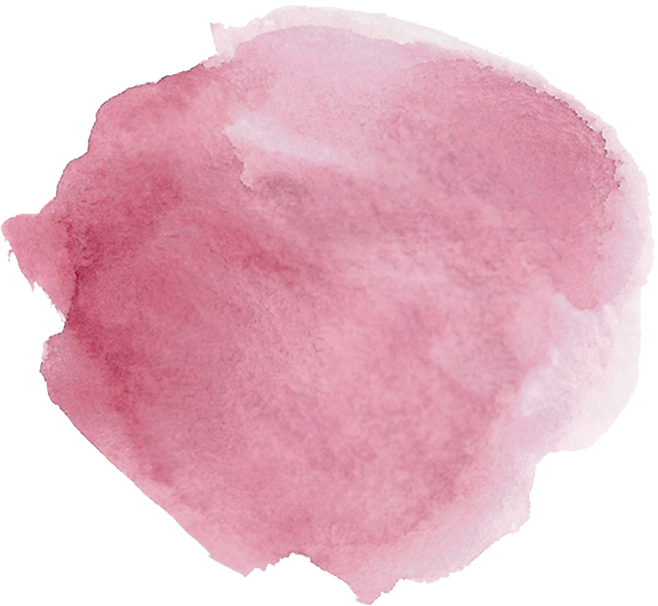 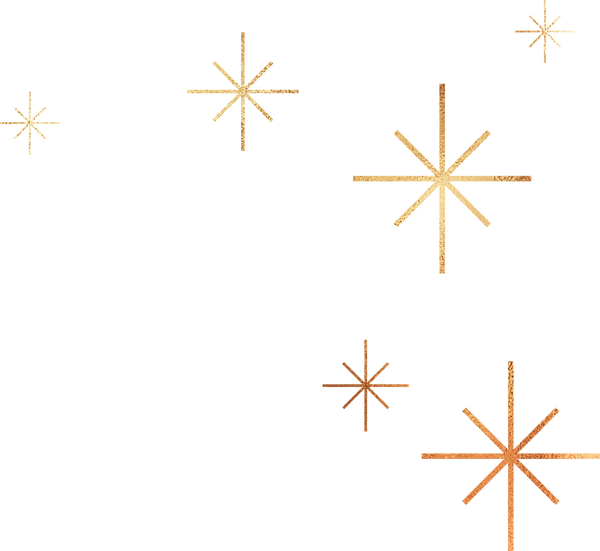 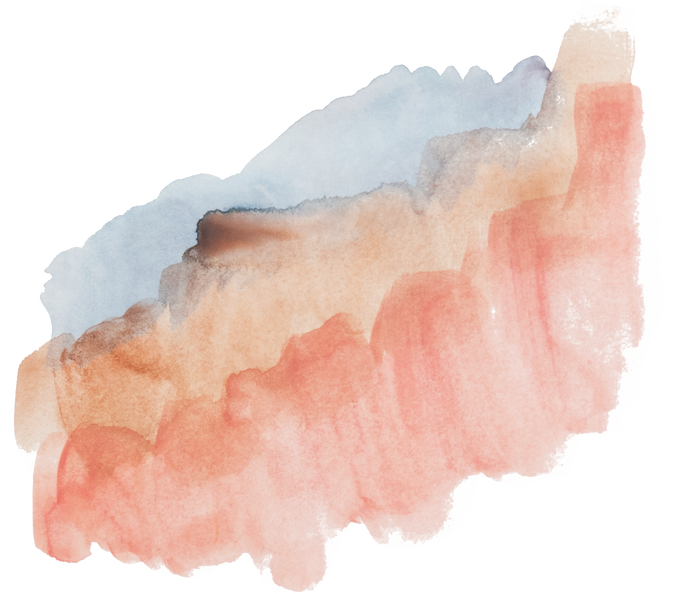 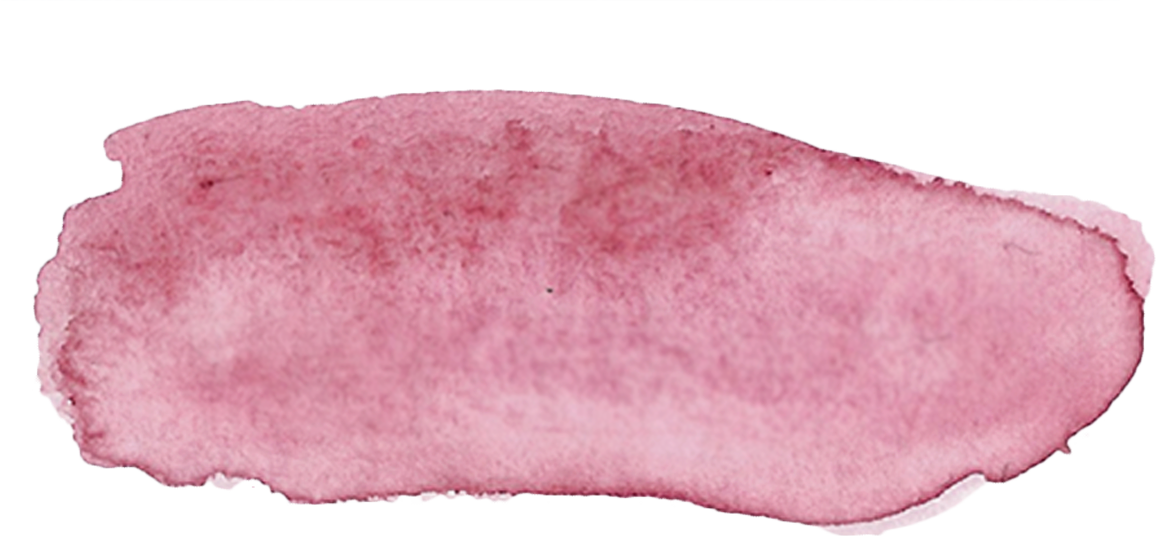 SHAPE DIRECTION OF RESEARCH
BENEFITS OF PPI
Shape future research by reviewing, modifying and/or participating in existing research.
Be part of developing future funding applications that tackle areas of interest to you.
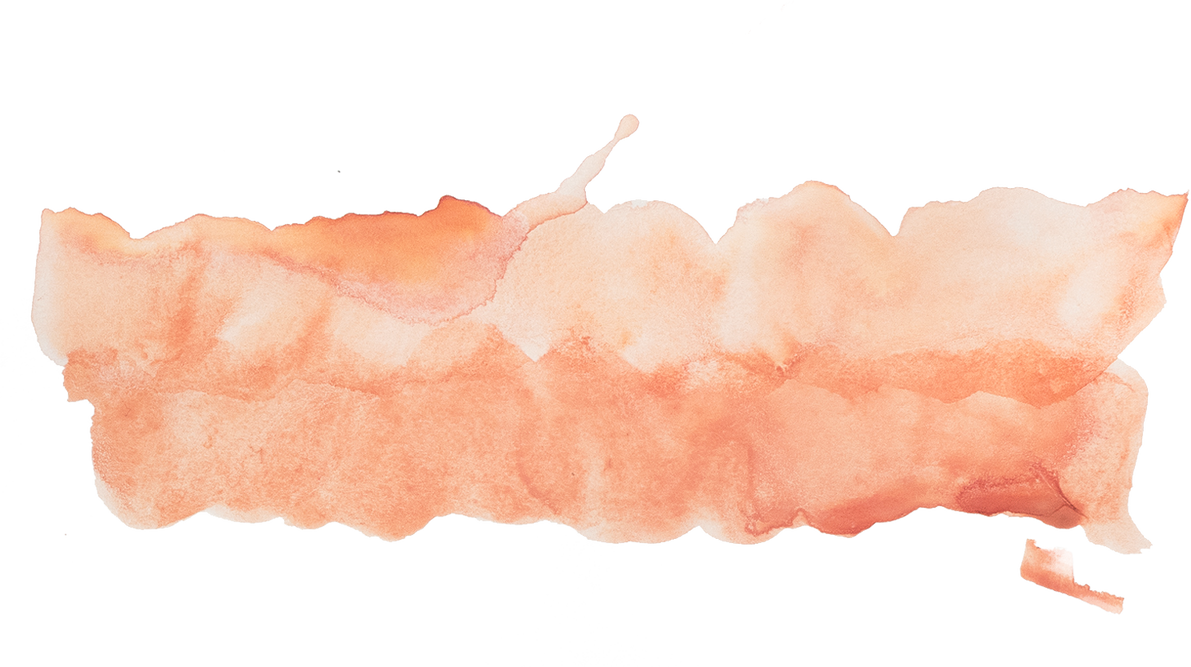 SHARE YOUR STORY
DRAW ATTENTION TO CHALLENGES IN YOUR WORK
We cannot underestimate the power of sharing stories, it brings connection and understanding. 
PPI work looks to provide a platform to share your experiences.
By working together with people in similar situations to you, we can get a clear picture of the hurdles people face and co-create ways to overcome some of these or make sure they are flagged to people who are in a position to help.
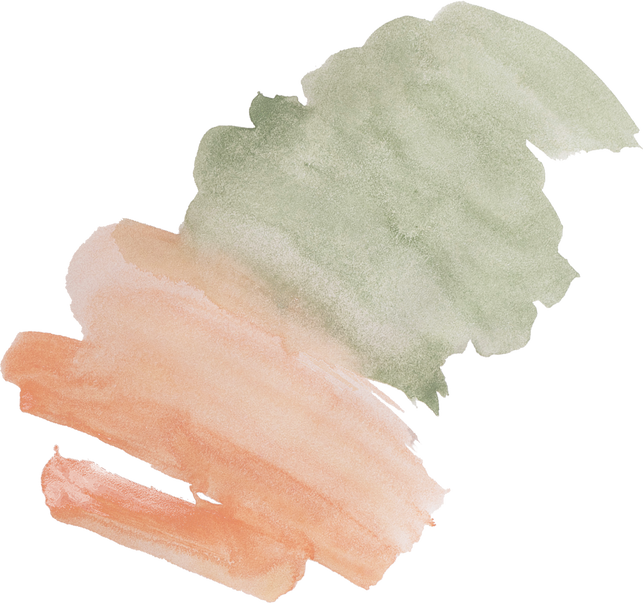 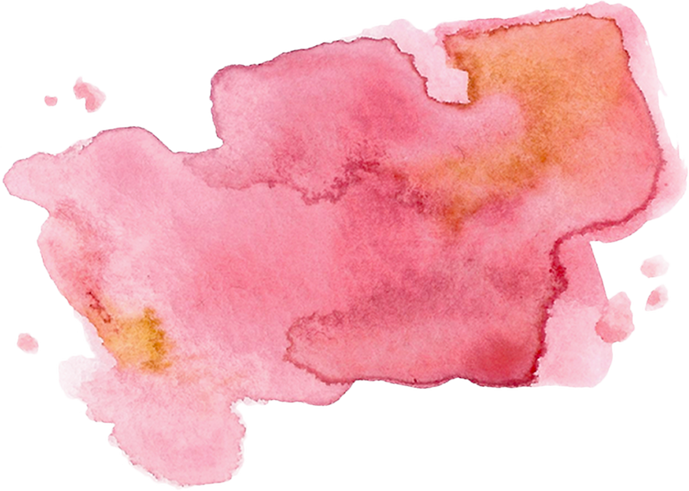 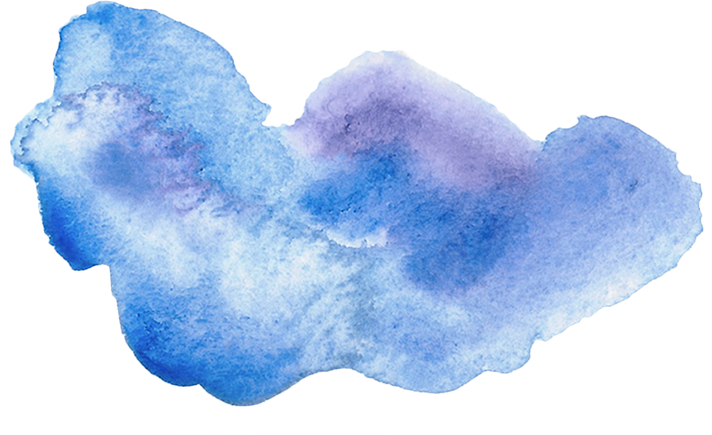 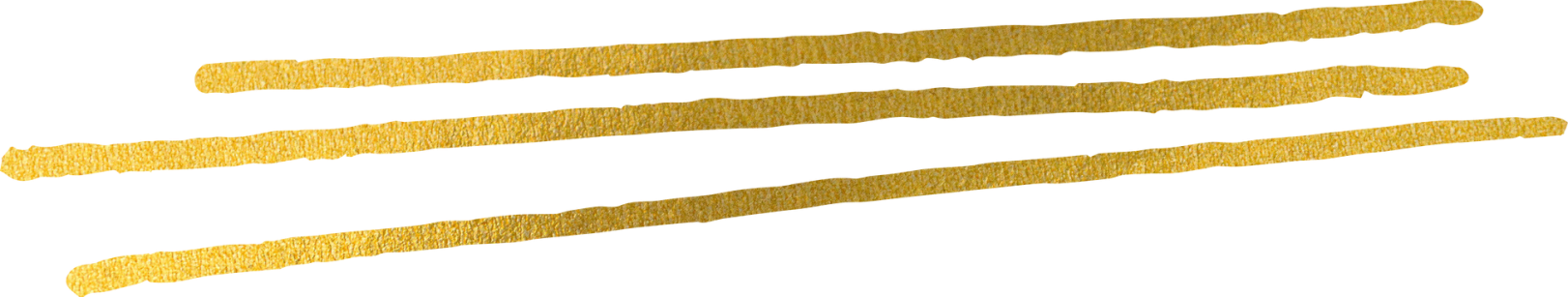 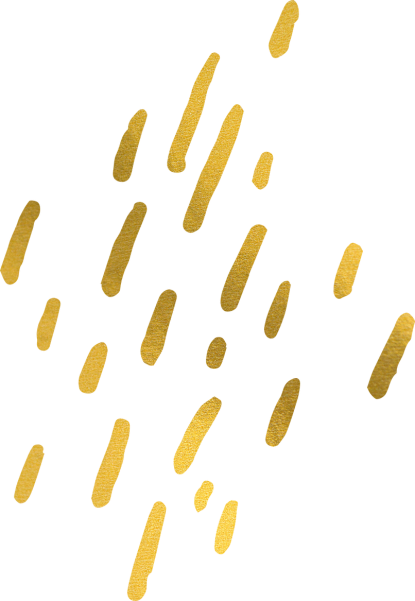 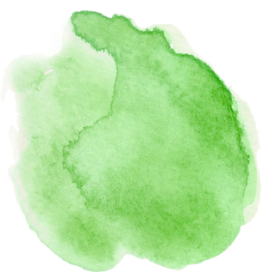 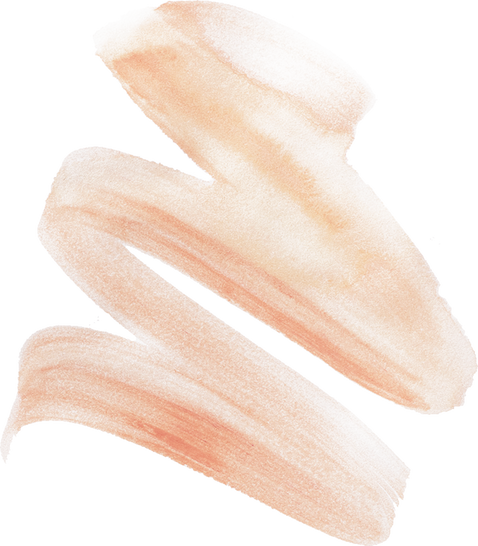 THINGS TO
THINK ABOUT
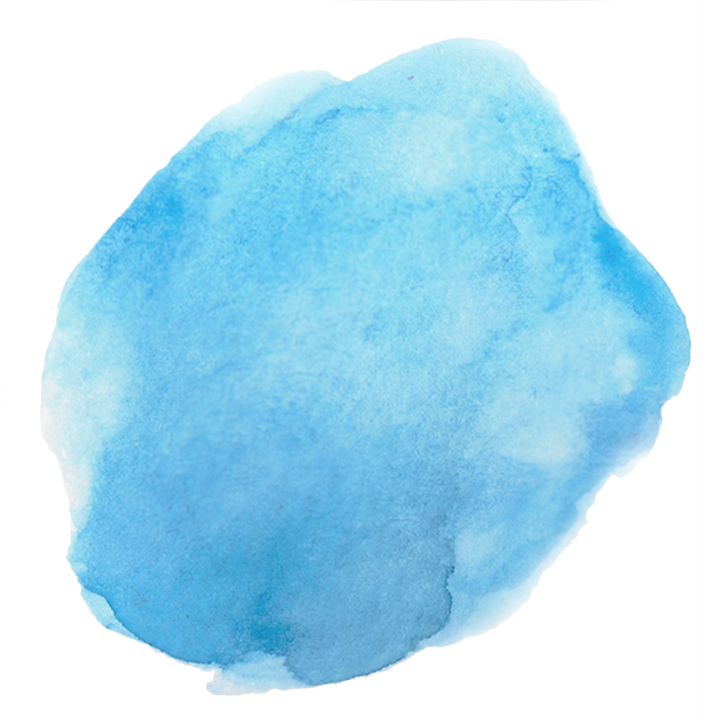 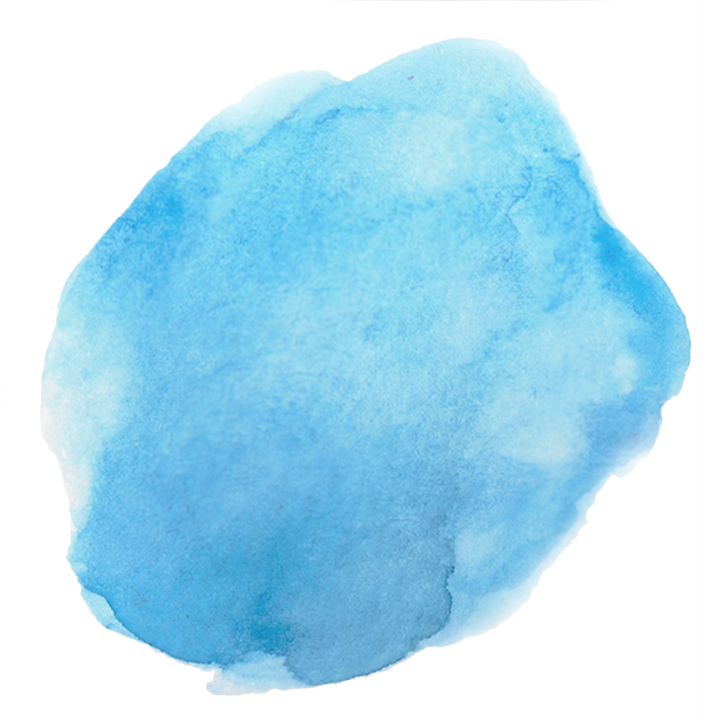 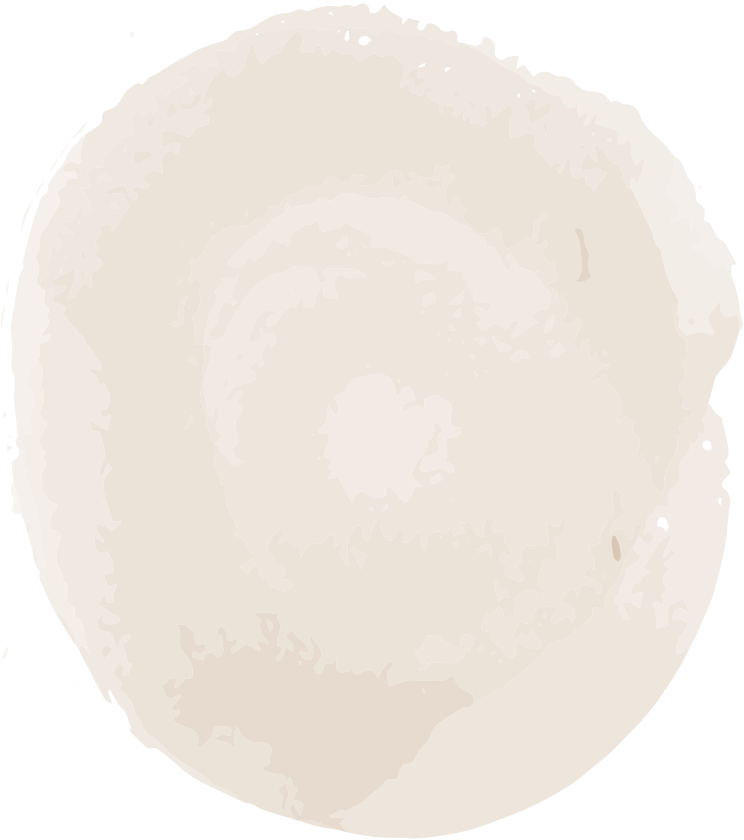 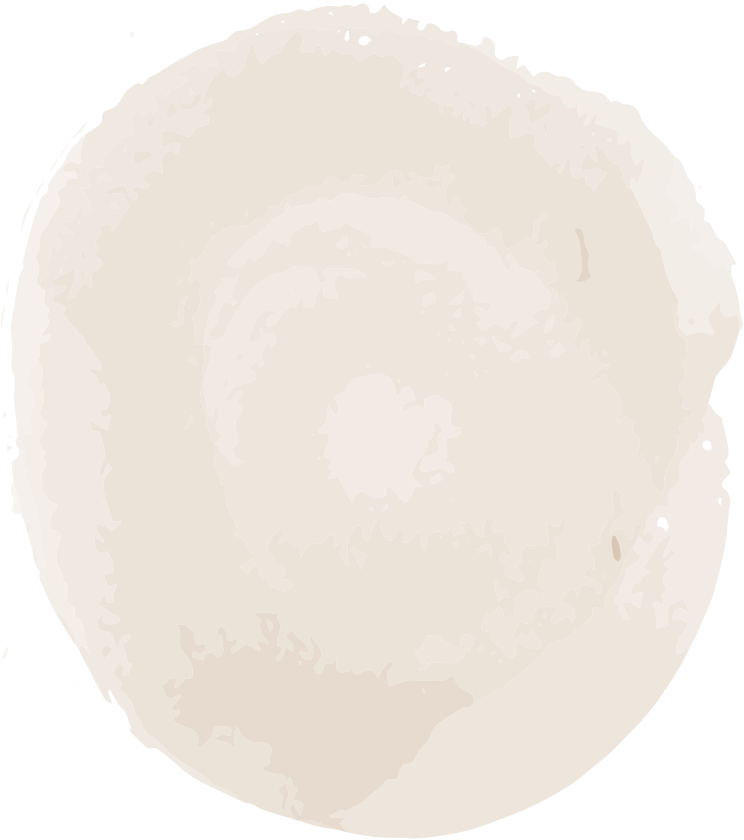 TIME TO TAKE PART
POWER TO MAKE DECISIONS
APPLYING PPI INTO PRACTICE
WORKLOAD PRESSURES
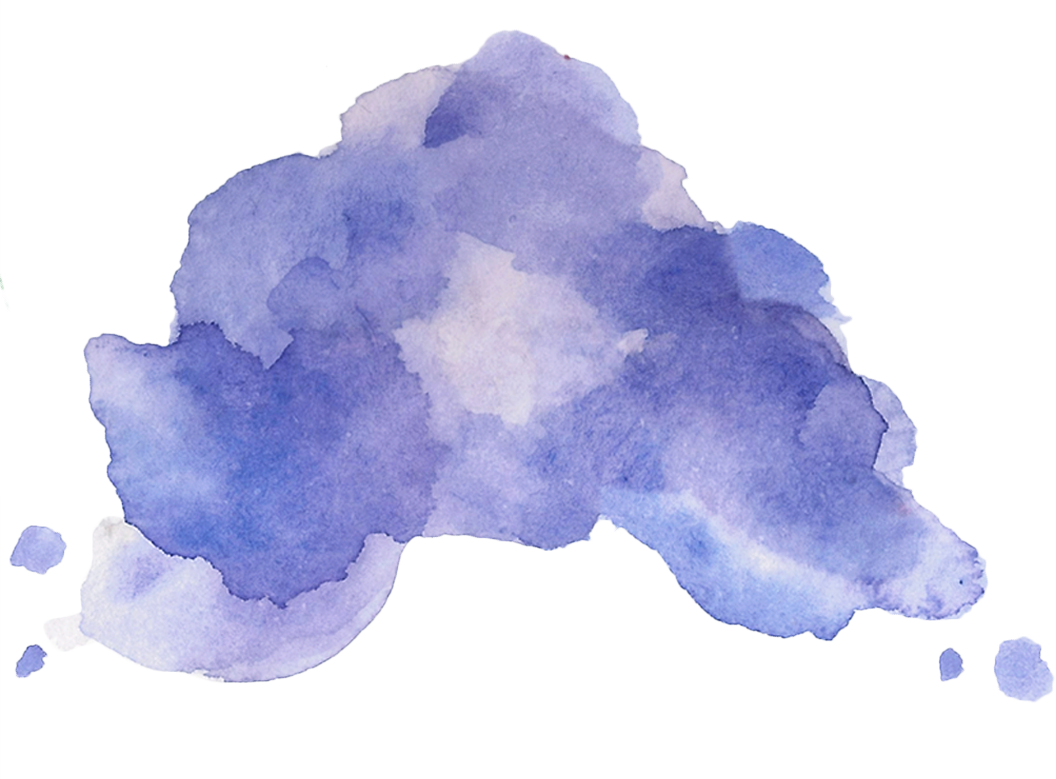 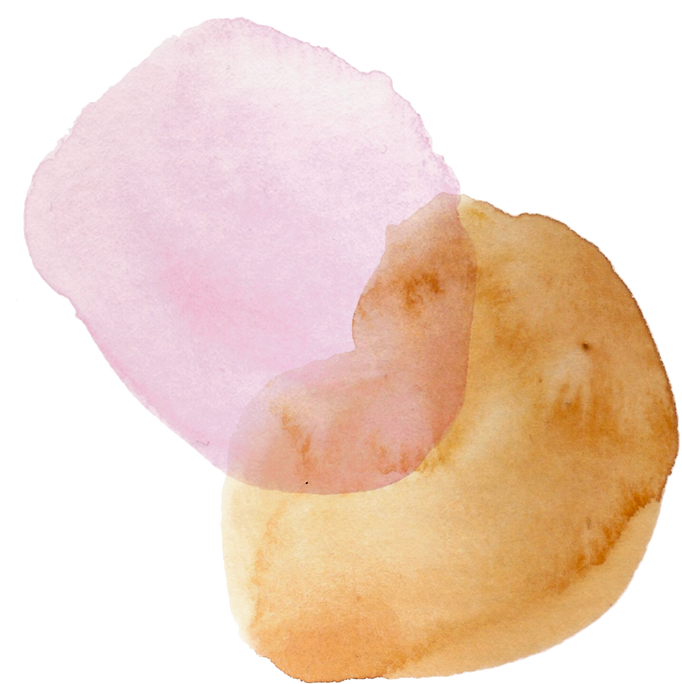 HOW TO GET INVOLVED
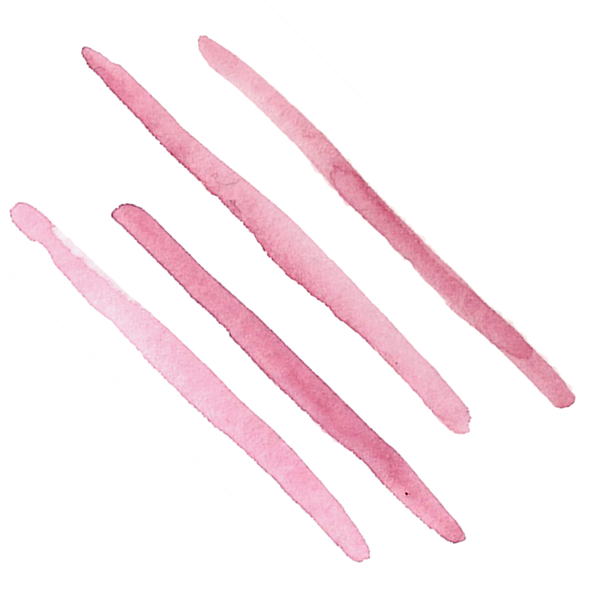 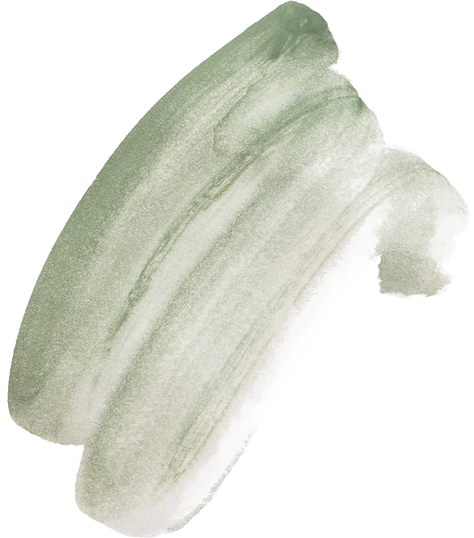 EMAIL: TAY.PPIPARTNERS@NHS.SCOT

THE TEAM WILL THEN GET IN TOUCH TO SEE WHAT INVOLVEMENT WOULD SUIT YOU
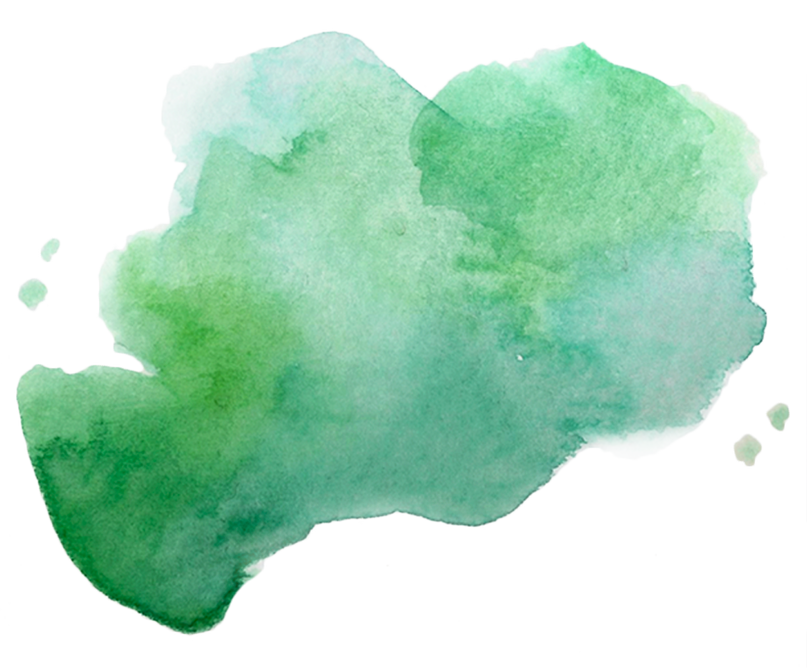 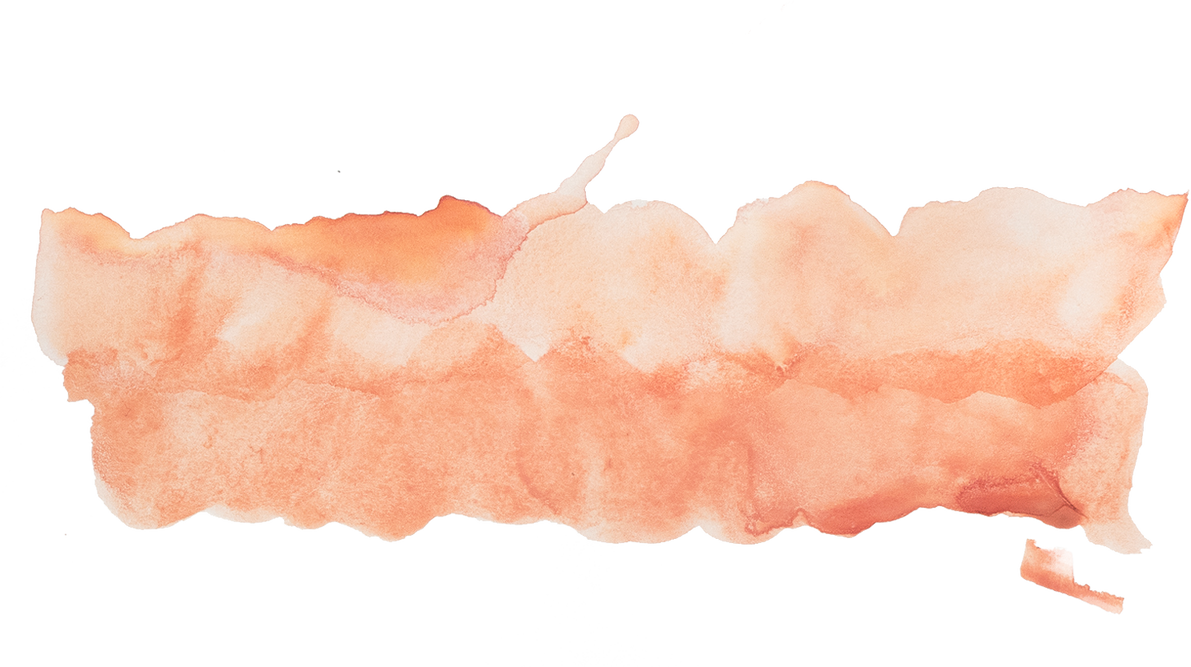 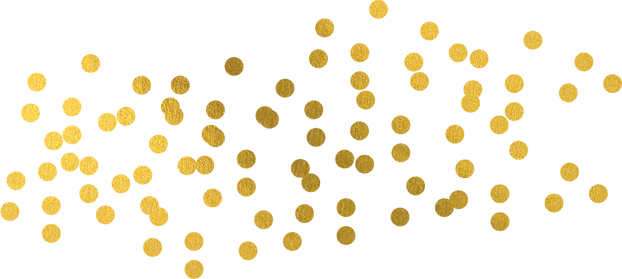